ΕΝΟΤΗΤΑ 2: ΦΩΤΟΒΟΛΤΑΪΚΑ ΣΥΣΤΗΜΑΤΑ
Αυτόνομα συστήματα με ή χωρίς αποθήκευση
Στόχοι ενότητας
Μέχρι το τέλος αυτής της ενότητας θα είσαστε σε θέση να:

κατανοείτε τα βασικά στοιχεία αντιστροφέων
κατανοείτε την αποθήκευση ενέργειας σε αυτόνομα συστήματα
κατανοείτε τη διαστασιολόγηση συσσωρευτών σε αυτόνομα συστήματα
κατανοείτε τη διαστασιολόγηση φωτοβολταϊκών συστοιχιών σε αυτόνομα συστήματα
διαμορφώωετε ένα αυτόνομο ΦΒ σύστημα
Φωτοβολταϊκά ΣυστήματαΑυτόνομα συστήματα με ή χωρίς αποθήκευση
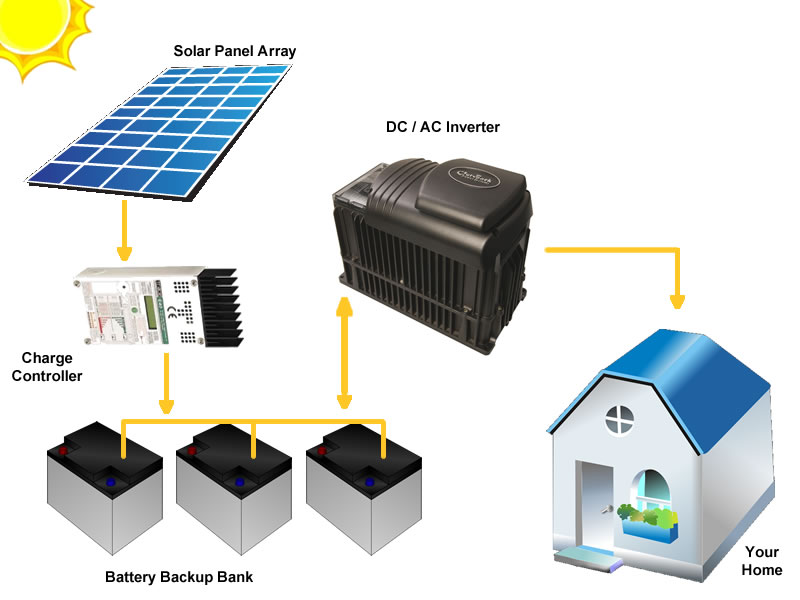 Φωτοβολταϊκά ΣυστήματαΑυτόνομα συστήματα με ή χωρίς αποθήκευση
Βασικά στοιχεία αντιστροφέων σε αυτόνομα συστήματα και οι λειτουργίες τους
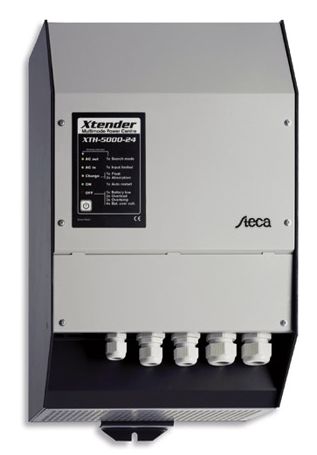 Αντιστροφείς συσσωρευτών
Διατίθενται με τάσεις εισόδου 12, 24, 48 Volts
Ισχείς: Ευρεία γκάμα ανάλογα με την απαιτούμενη ισχύ
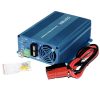 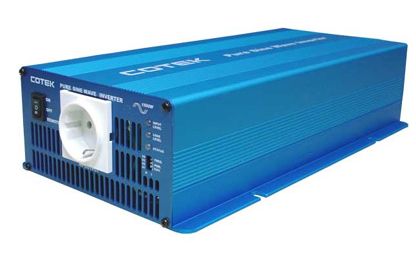 Φωτοβολταϊκά ΣυστήματαΑυτόνομα συστήματα με ή χωρίς αποθήκευση
Βασικά στοιχεία αντιστροφέων σε αυτόνομα συστήματα και οι λειτουργίες τους
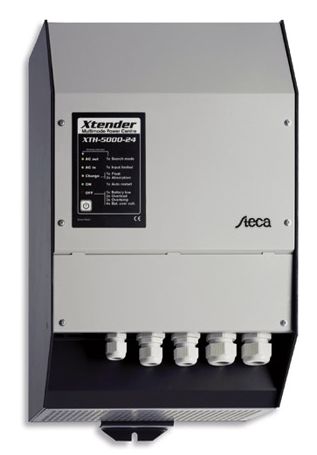 Αντιστροφείς συσσωρευτών
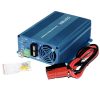 Δυνατότητα εισόδου AC τάσης
Πραγματικό ημίτονο
Προστασία συσσωρευτών
Δυνατότητα υπερφόρτωσης
Προστασία αντίστροφης πολικότητας
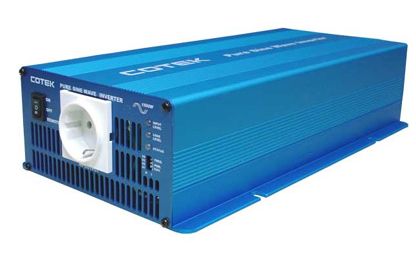 Φωτοβολταϊκά ΣυστήματαΑυτόνομα συστήματα με ή χωρίς αποθήκευση
Βασικά στοιχεία αντιστροφέων σε αυτόνομα συστήματα και οι λειτουργίες τους
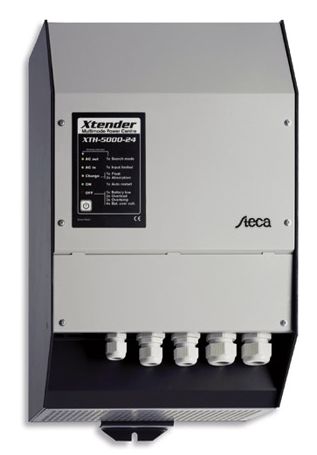 Αντιστροφείς συσσωρευτών
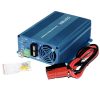 Παρέχουν τη δυνατότητα φόρτισης των συσσωρευτών
Είσοδο από το δίκτυο
Είσοδο από γεννήτρια (Η/Ζ)
Μπορούν να παράξουν αρκετά παραπάνω ισχύ για μικρό χρονικό διάστημα (χρήσιμο για αντλίες, ψυγεία, κ.λπ.).
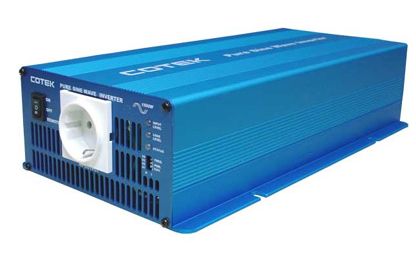 Φωτοβολταϊκά ΣυστήματαΑυτόνομα συστήματα με ή χωρίς αποθήκευση
Βασικά στοιχεία συσσωρευτών σε αυτόνομα συστήματα
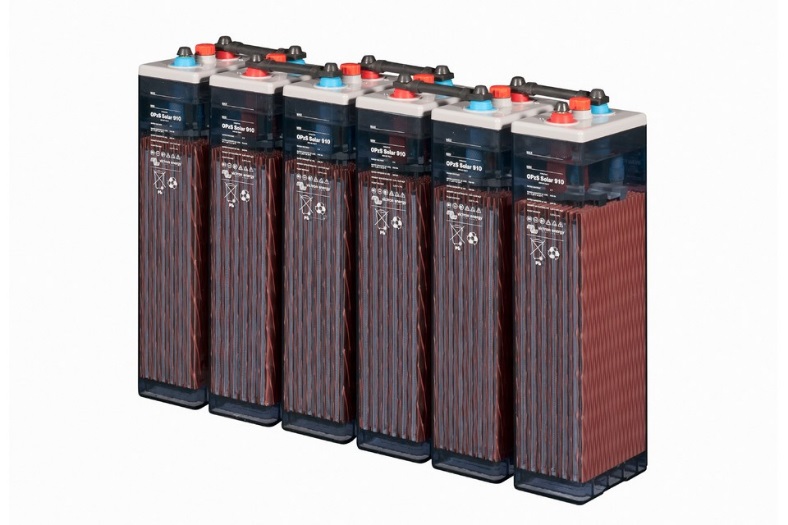 Αποθήκευση. Τύποι συσσωρευτών
Μολύβδου Θειϊκού οξέος
Χαμηλότερο κόστος
Μεγάλες χωρητικότητες
Βαριές
Ιόντων Λιθίου
Ακριβότερες
Μεγαλύτερος χρόνος ζωής
Αποδοτικότερες
Φωτοβολταϊκά ΣυστήματαΑυτόνομα συστήματα με ή χωρίς αποθήκευση
Βασικά στοιχεία συσσωρευτών σε αυτόνομα συστήματα
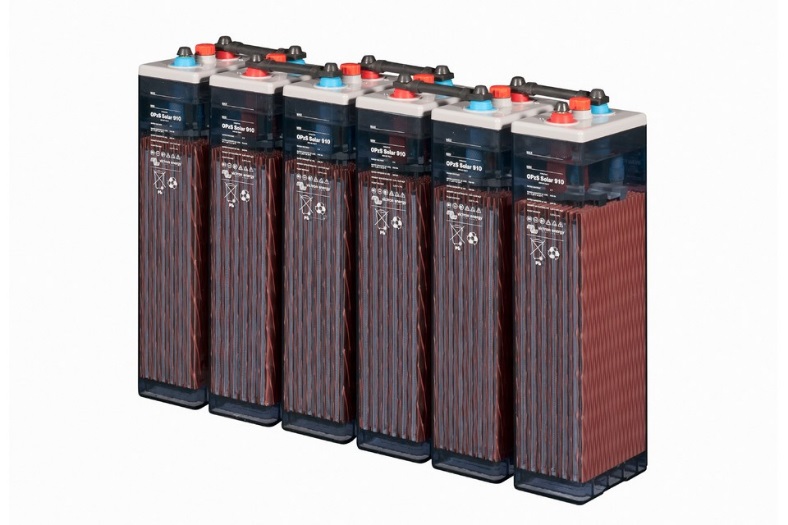 Αποθήκευση. Βασικά χαρακτηριστικά
Χωρητικότητας σε Ah and kWh
Βάθος εκφόρτισης
Απόδοση
Χρόνος ζωής και εγγύηση
https://www.energysage.com/solar/solar-energy-storage/what-are-the-best-batteries-for-solar-panels/
Φωτοβολταϊκά ΣυστήματαΑυτόνομα συστήματα με ή χωρίς αποθήκευση
Βασικά στοιχεία συσσωρευτών σε αυτόνομα συστήματα
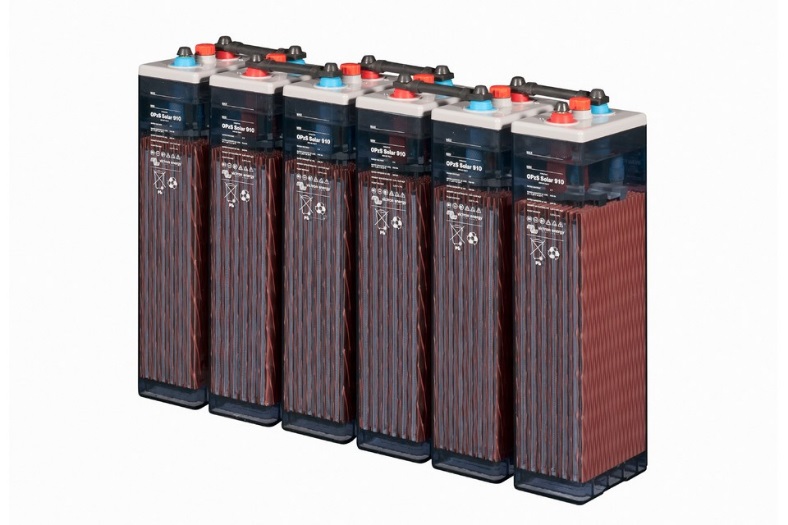 Αποθήκευση. Βασικά χαρακτηριστικά. Χωρητικότητα
Χωρητικότητα σε Ah. Αποθήκευση φορτίου π.χ. 800 Ah
1 Ah αντιστοιχεί σε φορτίο 3600 Coulombs
Χωρητικότητα σε kWh. Αποθηκευμένη ενέργεια
Ενέργεια=Ονομαστική τάση Χ ονομαστι΄κη Χωρητικότητα
Π.χ. 24V * 800 Ah= 19.2 kWh
Αλλά ισχύει και ότι  48V*400 Ah=19.2 kWh
Φωτοβολταϊκά ΣυστήματαΑυτόνομα συστήματα με ή χωρίς αποθήκευση
Βασικά στοιχεία συσσωρευτών σε αυτόνομα συστήματα
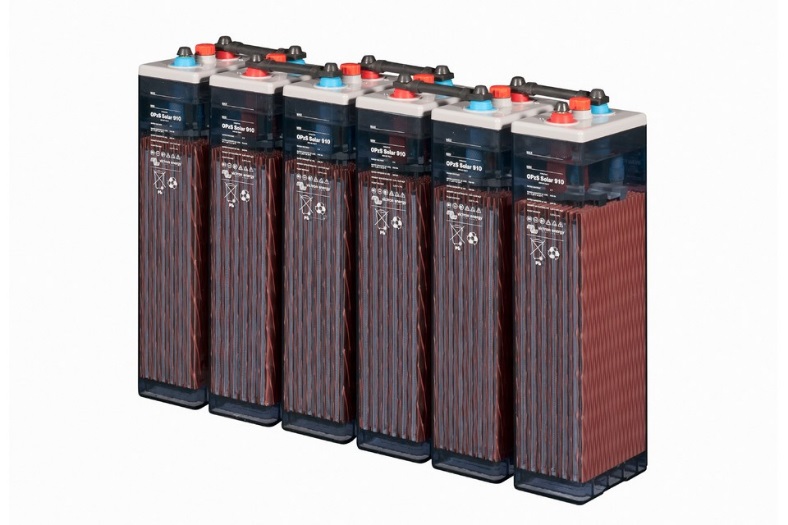 Αποθήκευση. Βασικά χαρακτηριστικά. Βάθος εκφόρτισης DoD
DoD ή Βάθος εκφόρτισης
Το ποσοστό της αποθηκευμένης ενέργειας που μπορεί να αξιοποιηθεί
DoD 80%. Αυτό σημαίνει ότι το 80% της αποθηκευμένης ενέργειας θα χρησιμοποιηθεί.
https://www.energysage.com/solar/solar-energy-storage/what-are-the-best-batteries-for-solar-panels/
Φωτοβολταϊκά ΣυστήματαΑυτόνομα συστήματα με ή χωρίς αποθήκευση
Βασικά στοιχεία συσσωρευτών σε αυτόνομα συστήματα
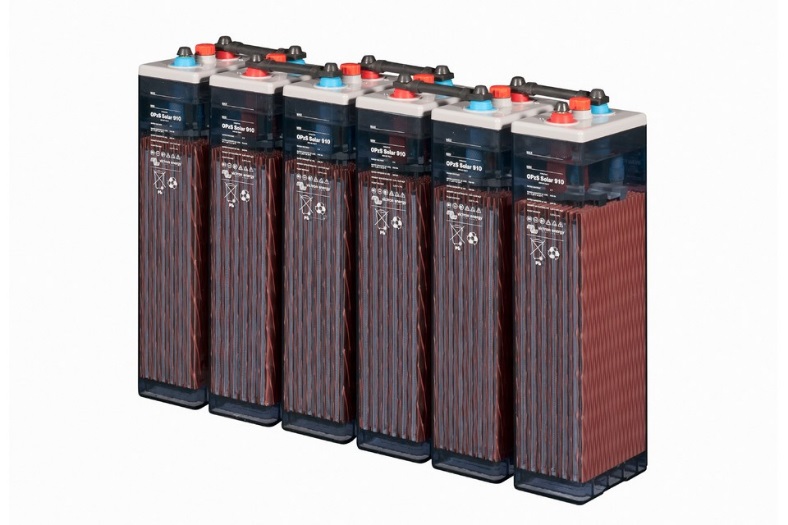 Αποθήκευση. Βασικά χαρακτηριστικά. Βάθος εκφόρτισης DoD
Απόδοση
Απόδοση
Ενδεικτική τιμή 85%
https://www.energysage.com/solar/solar-energy-storage/what-are-the-best-batteries-for-solar-panels/
Φωτοβολταϊκά ΣυστήματαΑυτόνομα συστήματα με ή χωρίς αποθήκευση
Βασικά στοιχεία συσσωρευτών σε αυτόνομα συστήματα
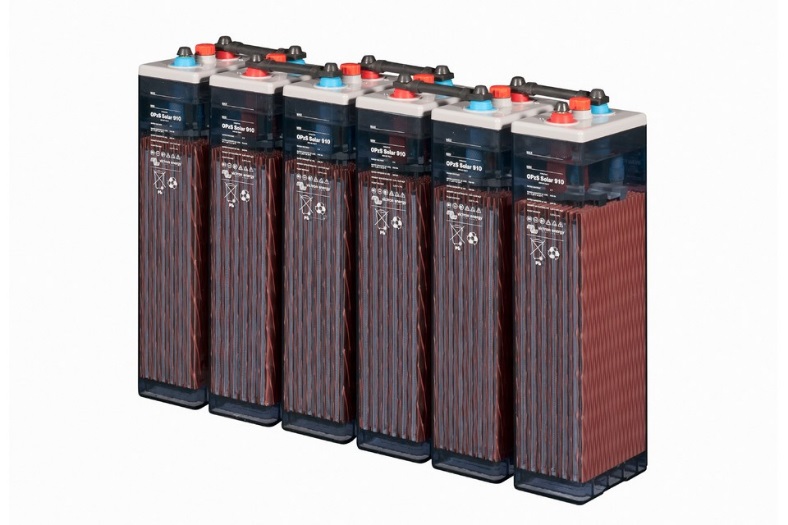 Αποθήκευση. Βασικά χαρακτηριστικά. Χρόνος ζωής
Χρόνος ζωής και εγγύηση
https://www.energysage.com/solar/solar-energy-storage/what-are-the-best-batteries-for-solar-panels/
Φωτοβολταϊκά ΣυστήματαΑυτόνομα συστήματα με ή χωρίς αποθήκευση
Βασικά στοιχεία συσσωρευτών σε αυτόνομα συστήματα
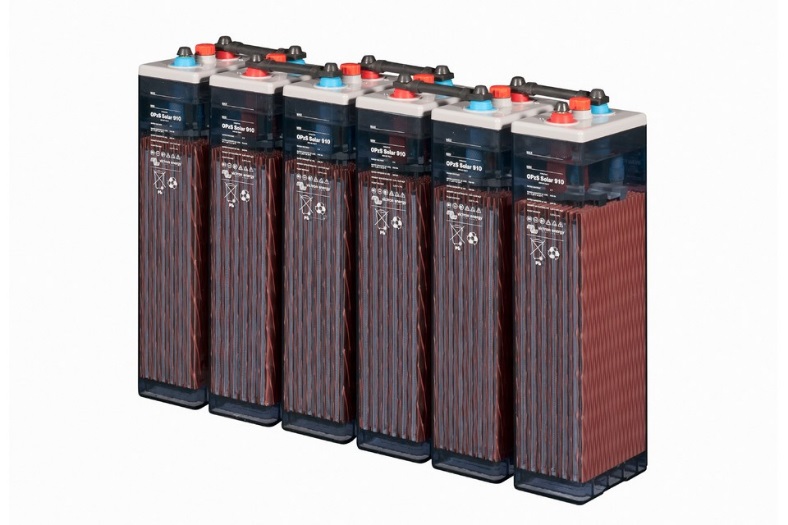 Αποθήκευση
Συσσωρευτές συνδεδεμένοι σε σειρά
Συσσωρευτές συνδεδεμένοι παράλληλα
Φωτοβολταϊκά ΣυστήματαΑυτόνομα συστήματα με ή χωρίς αποθήκευση
Βασικά στοιχεία συσσωρευτών σε αυτόνομα συστήματα
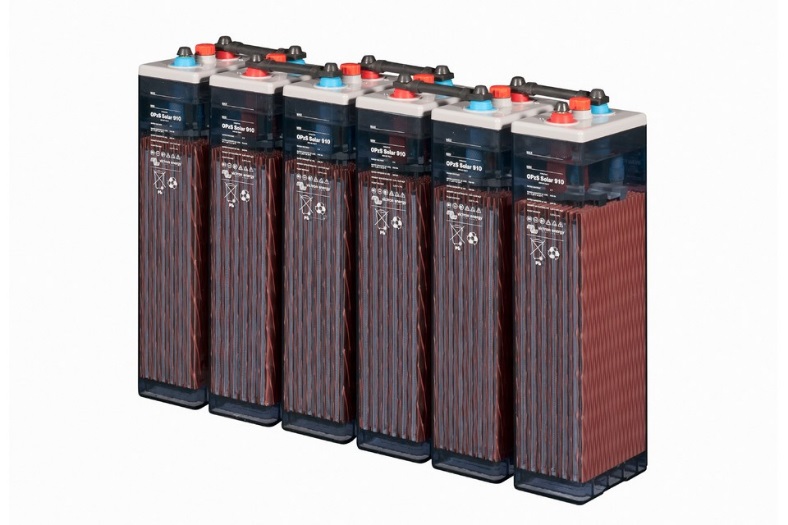 Αποθήκευση
Συσσωρευτές συνδεδεμένοι σε σειρά
ΑΥΞΗΣΗ Τάσης (Volts)
Η Χωρητικότητα σε Ah δεν μεταβάλλεται
Παράδειγμα: Δώδεκα (12) στοιχεία έκαστο 2V πρέπει να συνδεθούν σε σειρά για τη δημιουργία μια συστοιχίας συσσωρευτών ονομαστικής τάσης 24 Volts. Η τελική χωρητικότητα σε Ah είναι ή ίδια με αυτή των επιμέρους στοιχείων.
Φωτοβολταϊκά ΣυστήματαΑυτόνομα συστήματα με ή χωρίς αποθήκευση
Βασικά στοιχεία συσσωρευτών σε αυτόνομα συστήματα
Αποθήκευση
Συσσωρευτές συνδεδεμένοι παράλληλα 
ΑΥΞΗΣΗ χωρητικότητας (Ah)
Η Τάση δεν μεταβάλλεται
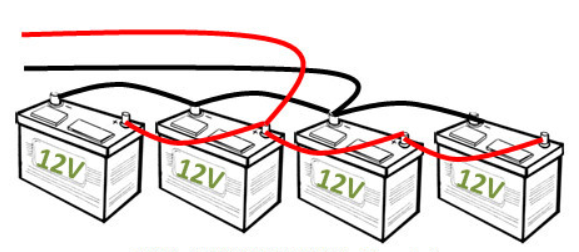 Παράδειγμα: Τέσσερα (4) στοιχεία ίδιας ονομαστικής τάσης, έκαστο χωρητικότητας 200 Ah πρέπει να συνδεθούν παράλληλα για τη δημιουργία συστοιχίας συσσωρευτών με χωρητικότητα 800 Ah. Η τελική ονομαστική τάση θα είναι η ίδια με αυτή των επιμέρους στοιχείων.
Φωτοβολταϊκά ΣυστήματαΑυτόνομα συστήματα με ή χωρίς αποθήκευση
Βασικά στοιχεία διαστασιολόγησης συσσωρευτών σε αυτόνομα συστήματα
Η χωρητικότητα ενός συσσωρευτή εξαρτάται από
Την ενέργεια που χρειάζεται για την κάλυψη των φορτίων
Τις ημέρες αυτονομίας
Την ονομαστική τάση των συσσωρευτών
Το βάθος εκφόρτισης
Την απόδοση διαδικασίας φόρτισης/εκφόρτισης
Τις απώλειες DC/AC
Τη γήρανση των συσσωρευτὠν
Φωτοβολταϊκά ΣυστήματαΑυτόνομα συστήματα με ή χωρίς αποθήκευση
Βασικά στοιχεία διαστασιολόγησης συσσωρευτών σε αυτόνομα συστήματα
Επιλογή Ονομαστικής τάσης συσσωρευτών
Εξαρτάται κυρίων από την ισχύ των φορτίων
Υποθέσετε φορτίο ισχύος 2400 W
Ρεύμα   50 A εξέρχεται από συστοιχία 48 V 
Ρεύμα 100 A εξέρχεται από συστοιχία 24 V
Ρεύμα 200 A εξέρχεται από συστοιχία 12 V
Υψηλά ρεύματα οδηγού σε υψηλές ωμικές απώλειες
Φωτοβολταϊκά ΣυστήματαΑυτόνομα συστήματα με ή χωρίς αποθήκευση
Βασικά στοιχεία διαστασιολόγησης ΦΒ συστοιχίας σε αυτόνομα συστήματα
Διαστασιολόγηση ΦΒ συστοιχίας
Καθορισμός τυπικών ημερήσιων ενεργειακών αναγκών σε kwh
Καθορισμός τυπικών τιμών ημερήσιας ηλιακής ακτινοβολίας σε kWh/m2
Καθορισμός/εκτίμηση απωλειών
Καθορισμός ονομαστικής απαιτούμενης ΦΒ ισχύος
Επανάληψη υπολογισμών για όλους τους μήνες του έτους 
Επιλογή της μεγαλύτερης ΦΒ ισχύος μεταξύ των μηνών του έτους
Φωτοβολταϊκά ΣυστήματαΑυτόνομα συστήματα με ή χωρίς αποθήκευση
Βασικά στοιχεία διαστασιολόγησης ΦΒ συστοιχίας σε αυτόνομα συστήματα
Διαστασιολόγηση ΦΒ συστοιχίας
Καθορισμός τυπικών ημερήσιων ενεργειακών αναγκών σε kwh
Φωτοβολταϊκά ΣυστήματαΑυτόνομα συστήματα με ή χωρίς αποθήκευση
Βασικά στοιχεία διαστασιολόγησης ΦΒ συστοιχίας σε αυτόνομα συστήματα
Διαστασιολόγηση ΦΒ συστοιχίας
Καθορισμός της ισχύος κάθε φορτίου σε W ή kW
Χρήσιμη πληροφορία για την επιλογή του αντιστροφέα
Χρήσιμη πληροφορία για την επιλογή Η/Ζ
Φωτοβολταϊκά ΣυστήματαΑυτόνομα συστήματα με ή χωρίς αποθήκευση
Βασικά στοιχεία διαστασιολόγησης ΦΒ συστοιχίας σε αυτόνομα συστήματα
Χρήσιμα δεδομένα: Ηλεκτρικά χαρακτηριστικά ΦΒ πλαισίων
Τάση ΦΒ πλαισίου στο Σημείο Μεγίστης Ισχύος (ΣΜΙ)
Ρεύμα ΦΒ πλαισίου στο Σημείο Μεγίστης Ισχύος (ΣΜΙ)
Τάση ανοικτού κυκλώματος ΦΒ πλαισίου
Ρεύμα βραχυκύκλωσης ΦΒ πλαισίου
Καθορισμός αριθμός πλαισίων σε σειρά και/ή παράλληλα
Καθορισμός διατομών αγωγών
Φωτοβολταϊκά ΣυστήματαΑυτόνομα συστήματα με ή χωρίς αποθήκευση
Βασικά στοιχεία διαστασιολόγησης ΦΒ συστοιχίας σε αυτόνομα συστήματα
Χρήσιμα δεδομένα: Γεωμετρικές διαστάσεις ΦΒ πλαισίων
Μήκος ΦΒ πλαισίου (εξωτερικές διαστάσεις)
Πλάτος ΦΒ πλαισίου (εξωτερικές διαστάσεις)
Καθορίσετε πως θα εγκατασταθούν τα ΦΒ πλαίσια
Καθορίσετε εάν τα ΦΒ πλαίσια θα τοποθετηθούν κατά μήκος ή κατά πλάτος
Φωτοβολταϊκά ΣυστήματαΑυτόνομα συστήματα με ή χωρίς αποθήκευση
Διαμόρφωση ενός αυτόνομου συστήματος
Αυτόνομα συστήματα
Διαμόρφωση/ρυθμίσεις αντιστροφέα
Διαμόρφωση/ρυθμίσεις ελεγκτή φόρτισης
Φωτοβολταϊκά ΣυστήματαΑυτόνομα συστήματα με ή χωρίς αποθήκευση
Αυτόνομο σύστημα χωρίς αποθήκευση
Αυτόνομα συστήματα
Η ενεργειακή παραγωγή ΔΕΝ είναι σταθερή
Η ενεργειακή παραγωγή  εξαρτάται από τις μετεωρολογικές συνθήκες
Κυρίως χρήση σε συστήματα άντλησης 
Δεν μπορούν να καλυφθούν κρίσιμα φορτία
Χρήση σε συστήματα εξαερισμού
Χρήση σε μικρές αντλίες σε ηλιοθερμικά συστήματα
Φωτοβολταϊκά ΣυστήματαΑυτόνομα συστήματα με ή χωρίς αποθήκευση
Αυτόνομο σύστημα χωρίς αποθήκευση
Αυτόνομα συστήματα
Κυρίως χρήση σε συστήματα άντλησης 
Δεν μπορούν να καλυφθούν κρίσιμα φορτία
Χρήση σε συστήματα εξαερισμού
Χρήση σε μικρές αντλίες σε ηλιοθερμικά συστήματα
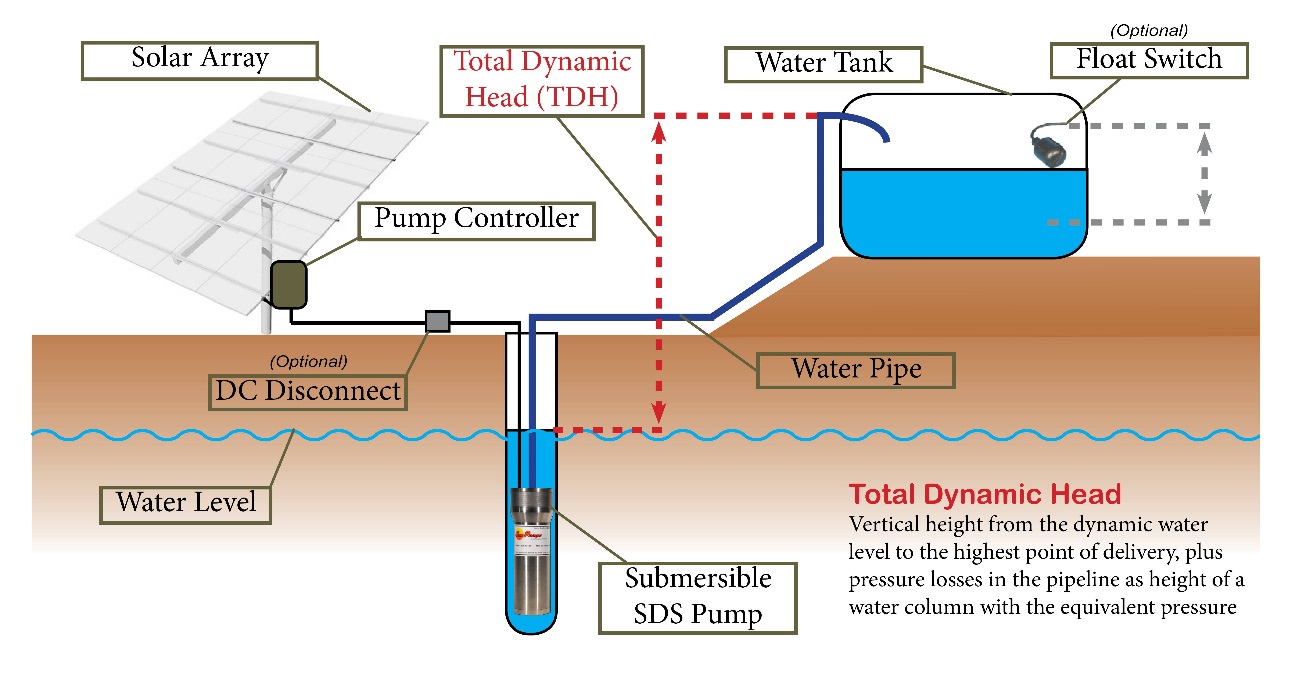 Στόχοι ενότητας
Τώρα ολοκληρώσατε την ενότητα 2.2 "Αυτόνομα συστήματα με ή χωρίς αποθήκευση" και είσαστε σε θέση να:

Κατανοήσετε τα βασικά στοιχεία αντιστροφέων
Κατανοήσετε την αποθήκευση ενέργειας σε αυτόνομα συστήματα
Κατανοήσετε τη διαστασιολόγηση συσσωρευτών σε αυτόνομα συστήματα
Κατανοήσετε τη διαστασιολόγηση φωτοβολταϊκών συστοιχιών σε αυτόνομα συστήματα
Διαμορφώσετε ένα αυτόνομο ΦΒ σύστημα
Ευχαριστώ για την προσοχή σας